CHỦ ĐỀ 4
THỰC VẬT VÀ ĐỘNG VẬT
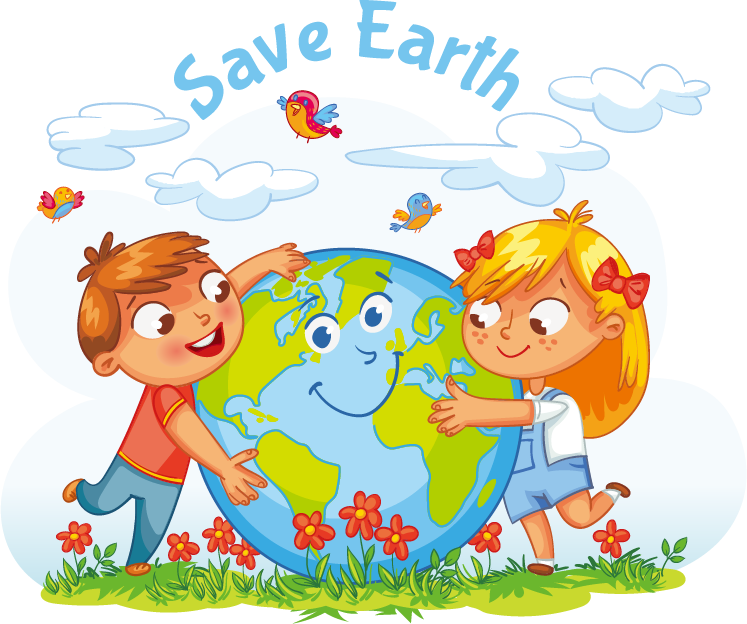 BÀI 18
CẦN LÀM GÌ ĐỂ BẢO VỆ 
MÔI TRƯỜNG SỐNG CỦA 
THỰC VẬT VÀ ĐỘNG VẬT?
Cùng hát nào
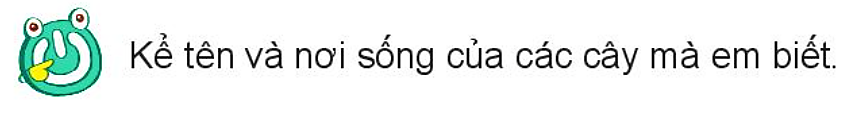 Các con còn biết bài hát nào về thực vật và động vật nữa không?
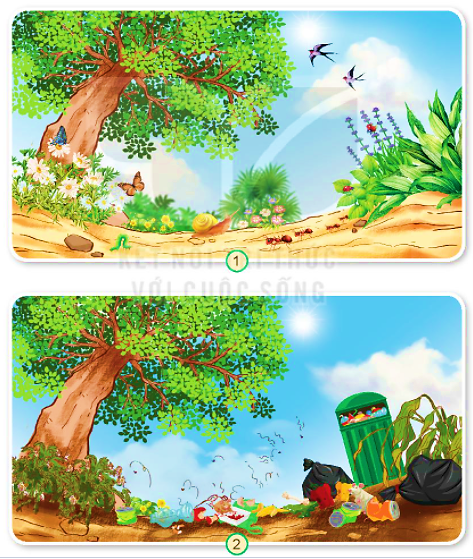 1. Quan sát và cho biết hai hình dưới đây có điểm gì khác nhau. Vì sao có sự khác nhau đó? Điều gì xảy ra nếu môi trường sống của thực vật và động vật tiếp tục bị tàn phá?
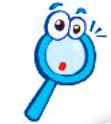 2. Những việc làm trong từng hình sau có tác hại gì đối với môi trường sống của thực vật và động vật?
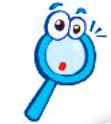 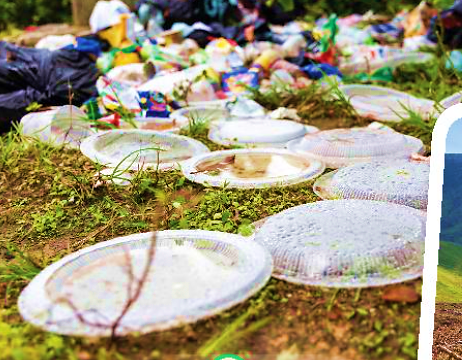 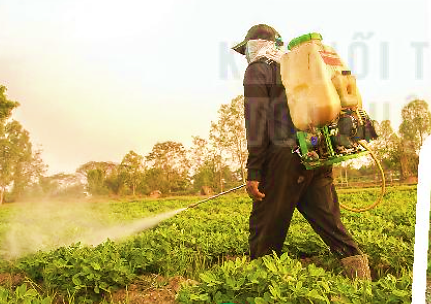 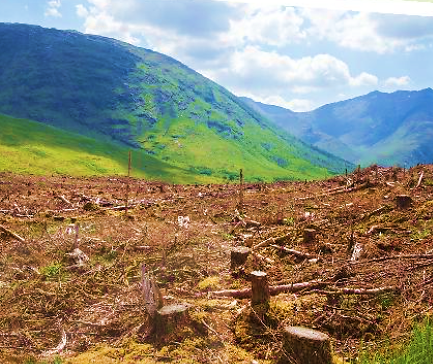 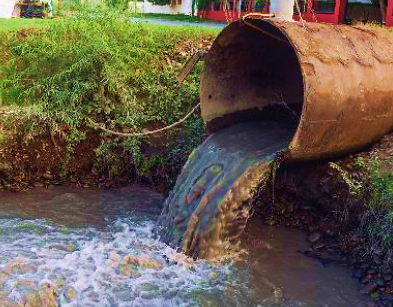 Sử dụng thuốc trừ sâu
Vứt rác bừa bãi
Chặt phá rừng
 Ô nhiễm đất, không khí, mất nơi ở của các sinh vật...
 Chết thực vật, động vật, ô nhiễm môi trường sống,...
Xả nước thải trực tiếp ra môi trường
 Mất rừng, chết cây, mất nơi sống của các con vật...
 Ô nhiễm nguồn nước,...
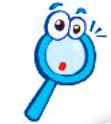 Quan sát và kể tên việc làm trong mỗi hình sau. Những việc làm đó mang lại lợi ích gì cho môi trường sống của thực vật và động vật?
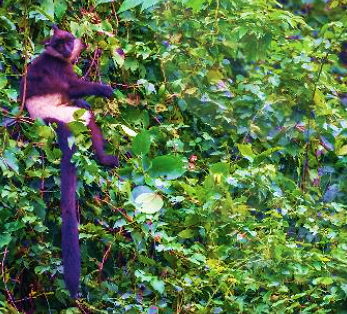 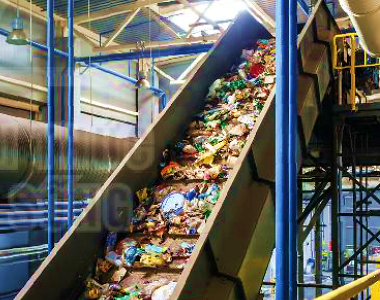 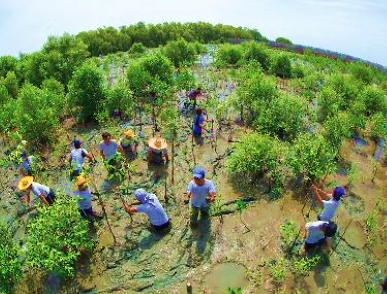 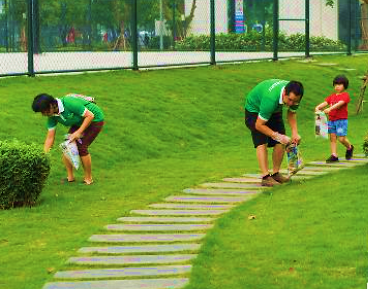 Trồng và chăm sóc rừng
Nhặt rác
Bảo tồn thiên nhiên
Xử lí rác thải
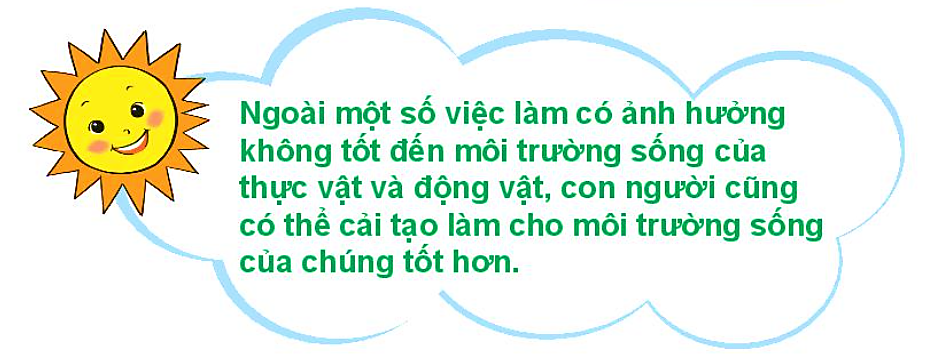  Các việc làm trên giúp cho môi trường sống của thực vật và động vật được xanh sạch đẹp hơn, bảo vệ sức khỏe của động vật, thực vật cũng như bảo vệ thiên nhiên, trái đất.
Việc làm có lợi
Việc làm gây hại
..............
..............
1. Lựa chọn thẻ chữ và hoàn thành sơ đồ về những việc làm thay đổi môi trường sống của thực vật và động vật theo mẫu sau:
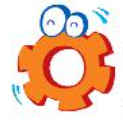 Việc làm của con người
..............
..............
..............
..............
Chặt phá rừng
Chăm sóc và bảo vệ cây
Vứt rác ở sông, hồ
Lấp ao, hồ
Sử dụng phân hóa học
Để rác đúng nơi quy định
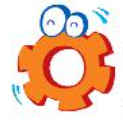 2. Hãy viết các việc em có thể làm để bảo vệ môi trường sống của thực vật và động vật theo gợi ý sau:
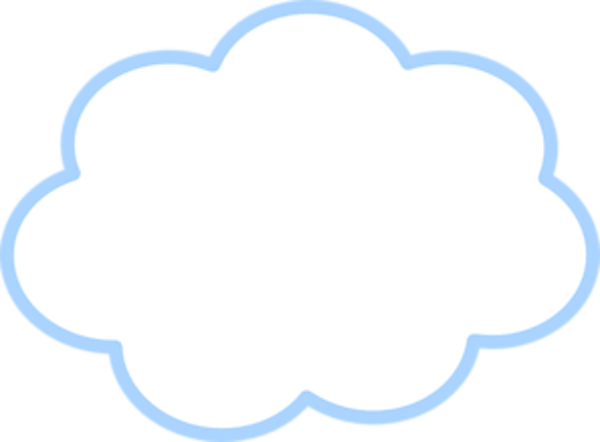 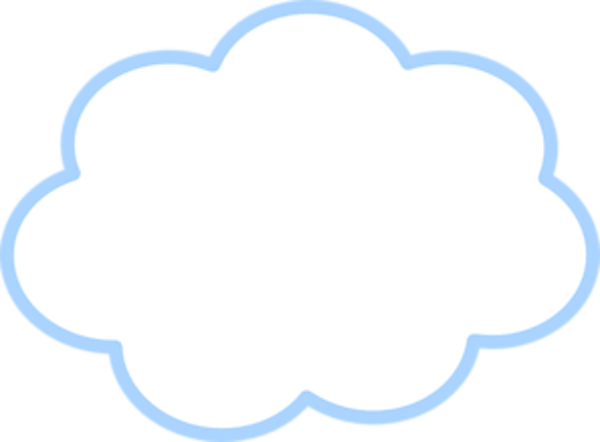 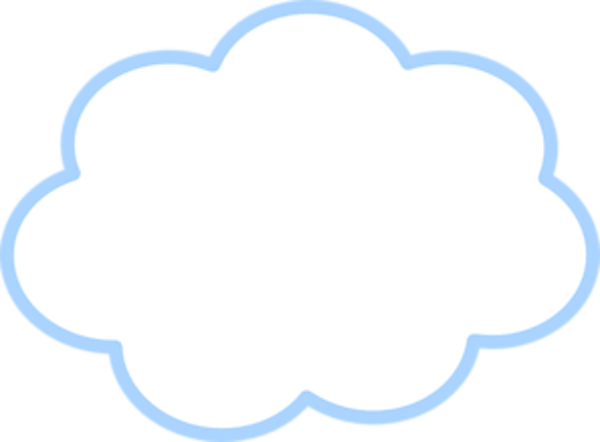 Việc em có thể làm để bảo vệ môi trường sống của thực vật và động vật
Hạn chế sử dụng sản phẩm khó tiêu hủy (nilong,...)
Để rác đúng nơi quy định
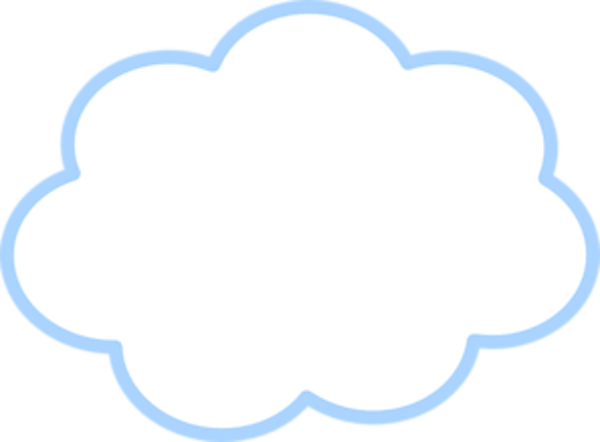 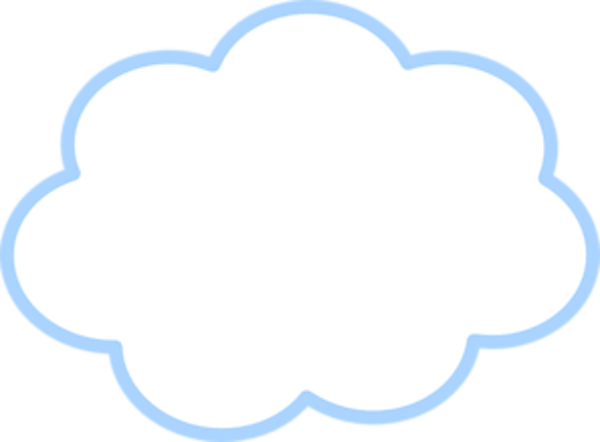 Không hái hoa, bẻ cành
Trồng nhiều cây xanh
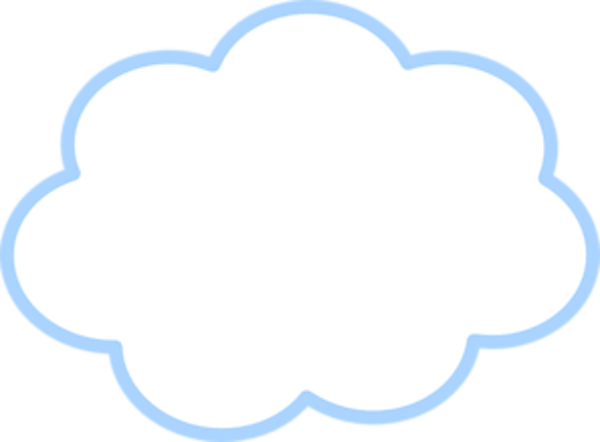 Không trêu chọc các con vật
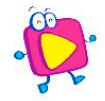 1. Em sẽ nói và làm gì trong tình huống sau?
Cậu ơi, cậu đừng vứt chai xuống hồ nhé! Làm như vậy sẽ gây ô nhiễm nước, khiến cho các con cá có thể bị chết đấy!
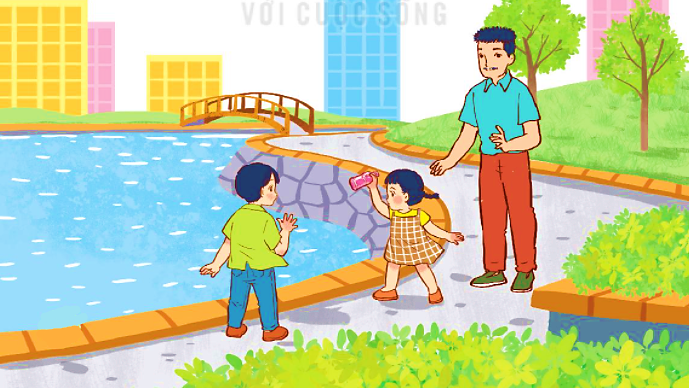 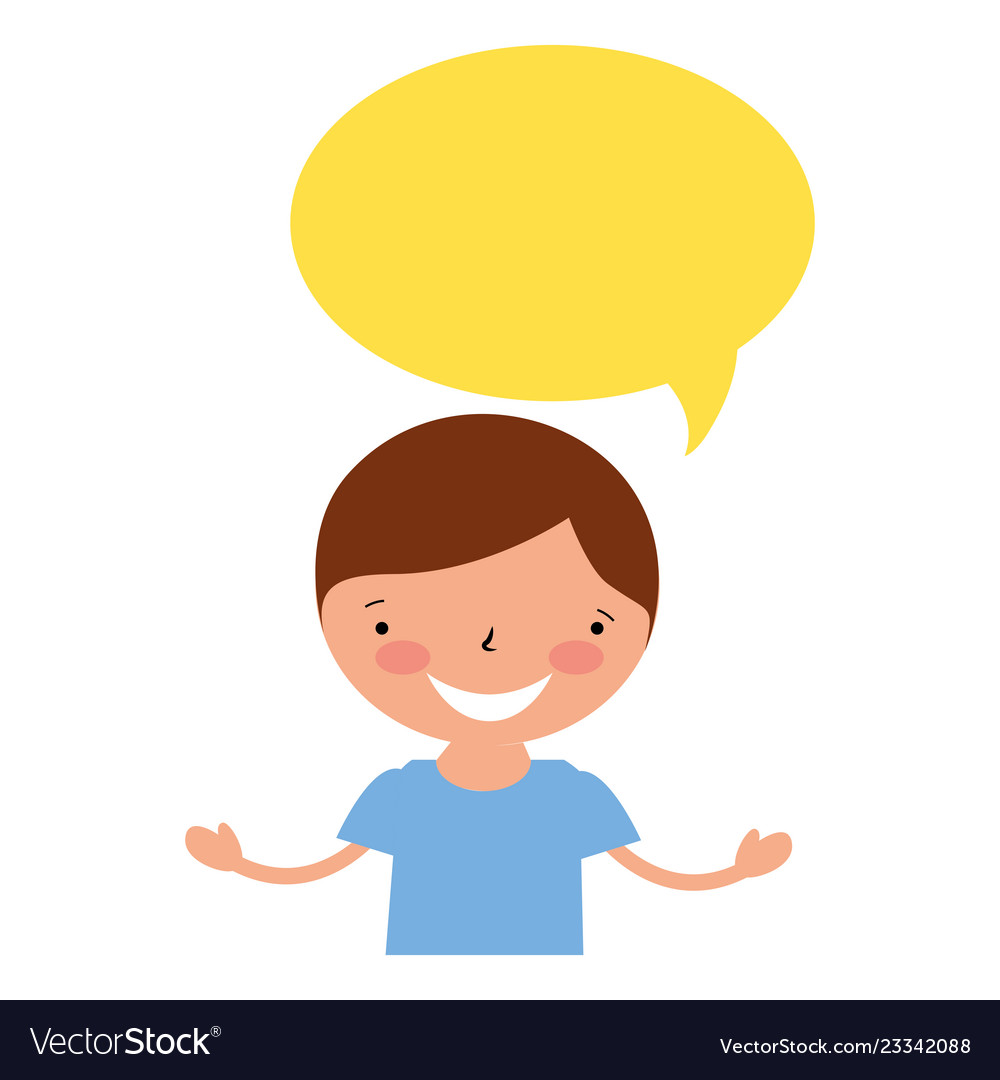 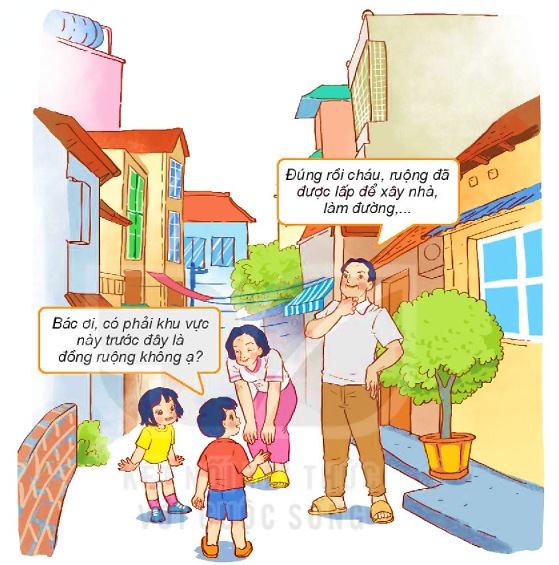 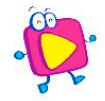 2. Hãy tìm hiểu về những việc làm của người dân địa phương em làm cho môi trường sống của thực vật và động vật bị thay đổi.
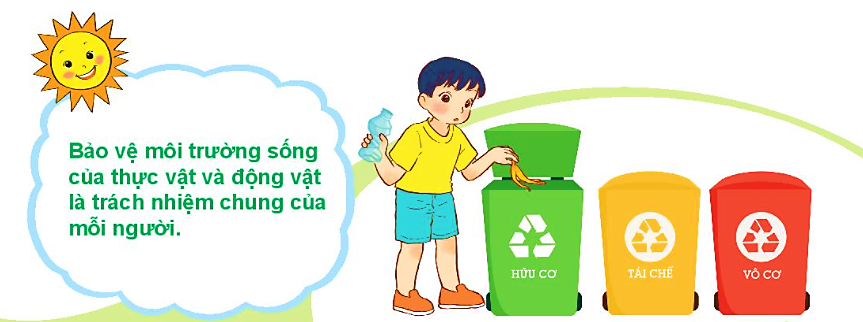